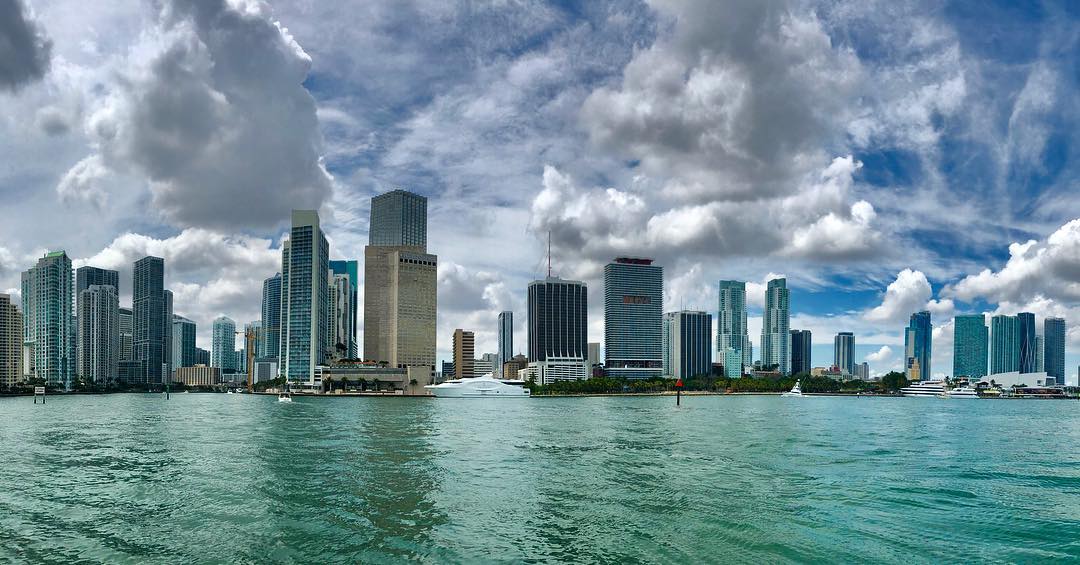 Employer perspectives on education and workforce development
Miami-dade county
2024
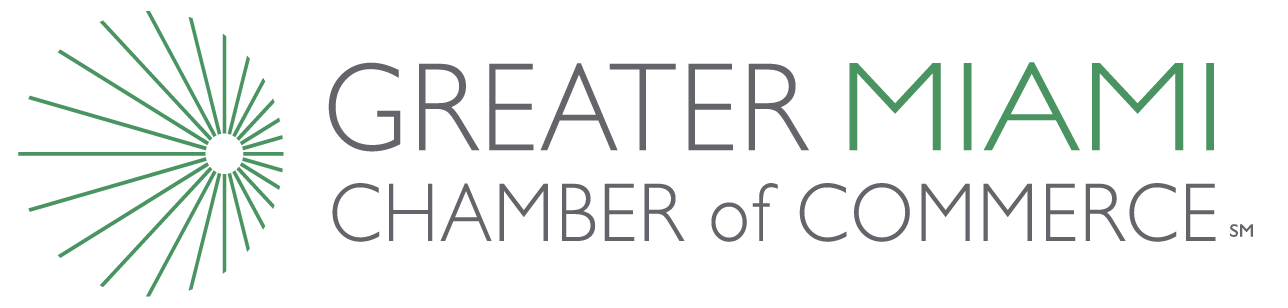 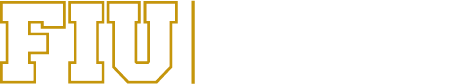 Employers face significant recruitment and retention challenges precipitated by the cost of living.
Most employers find it challenging to offer competitive salaries.
Employers seek a workforce with diverse skillsets; most seek candidates with communication and critical thinking skills.
Only 1 in 4 are satisfied with the current pool of job candidates.
Only 1 in 6 are fully prepared to handle the evolving landscape of Miami-Dade’s workforce.
Keyfindings
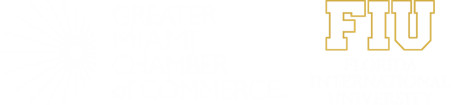 For Profit, Nonprofit, and Education or Government
Nonprofits have greater challenges in recruitment and retention as they are less competitive in salaries and benefits; Cost of living is a bigger challenge for them.
Resignations have had a significant impact on more nonprofits and government/education employers.
Adaptability and Flexibility are more important skills for nonprofits, whereas for-profit employers place greater important on Industry/technical expertise.
Keyfindings
by employer typeand revenues
Perspectives differ depending on organizational revenue
Large employers are more likely to offer a competitive salary, healthcare benefits, and a retirement package and are less affected by resignations. 
Smaller employers are more likely to offer flexible work arrangements as a strategy to attract and retain employees.
Large employers are more likely to offer internships and to have hired interns in more permanent positions.
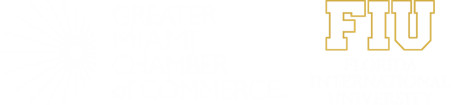 recruitment and retention challenges
23.6% noted a slight or significant increase in retirements 

55% experienced a slight or significant increase in resignations
For most employers, the impact of resignations has been slight (44.2%) or significant (52.3%).
the consequences of resignations and lack of staffing
Only 17.6% are well prepared to handle the evolving landscape of Miami-Dade’s workforce.
"Clients may decide they don't need our services if the positions are not filled quickly." 
Executive of a construction firm.
"A long list of consequences including fulfillment of client obligations/expectations, knowledge loss, loss of continuity, and increased staffing costs." 
Technology firm.
"Capacity shortages impact our ability to effectively serve clients, increase burdens on remaining staff, increase resignations based upon the capacity realities for those left behind." 
Director of a non-profit organization.
Reasons for recruitment and retention challenges
A mismatch between candidate expectations and employer offerings
Employers identified company culture (76.4%), purposeful work (78.6%), growth opportunities (80.6%), and a competitive salary (89.7%) as top expectations among candidates.
YET
Most employers find it challenging to offer competitive salaries.
Reasons for recruitment and retention challenges
Employers see a talent shortage.
Cost of living is the top reason for resignations.
Only 4% of employers are very satisfied, and 22.5% are somewhat satisfied with the current pool of job candidates.
workforce challenges by sector
Resignations and retirements significantly impacted more nonprofit (61.3%) and educational/governmental organizations (64.0%) than for-profit organizations (40.0%).
Nonprofits find offering a competitive salary and benefits package more challenging.
More for-profit employers find work flexibility a greater challenge than nonprofits.
Nonprofits are less likely to be well prepared to handle the evolving landscape of Miami-Dade’s workforce.
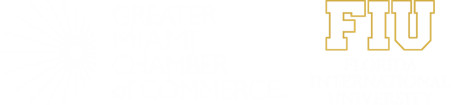 Recruitment challenges by revenues
Resignations have a more significant impact on smaller employers
Smaller employers are more likely to consider cost of living a reason for resignations, while those with revenues of $40M + see employees leaving for new opportunities locally.
Only a small percentage of employers across all revenue categories consider themselves prepared to handle the evolving landscape of Miami-Dade’s workforce.
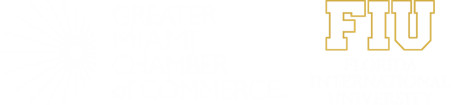 Only 4% of employers are very satisfied, and 22.5% are somewhat satisfied with the current pool of job candidates.
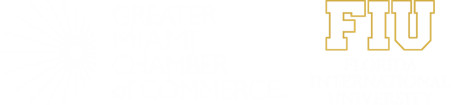 In-demand skills
Differences by Employer Revenues
All organizations, regardless of type or revenue ranked Communication Skills among the top three.
Critical Thinking seems less important for large employers (($40M+)
Industry and technical expertise are more important for large organizations.
Adaptability and flexibility are more important for smaller organizations (under $1M)
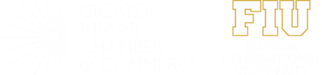 Expectations of academic institutions
Communication skills and Critical Thinking were among the top three skills they wish universities and colleges need to develop for graduate students to enter the workforce.
Many employers also selected Adaptability and Flexibility (42.0%) and Technical Skills (40.4%) among their top three ranked.
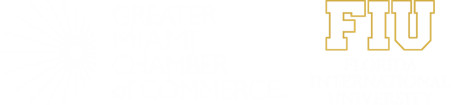 Partnerships with academic institutions
Most employers recognize the importance of establishing partnerships and collaborations with local universities and colleges.
Most employers envision these partnerships to focus on developing specialized and/or industry-specific programs or courses (73.2%) and providing customized internships (62.5%).
And on Internships…

70% offer internships,
79% offer paid internships or small stipends
67% of those not offering internships are willing to
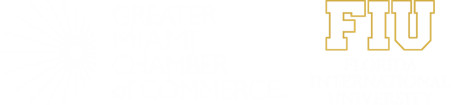 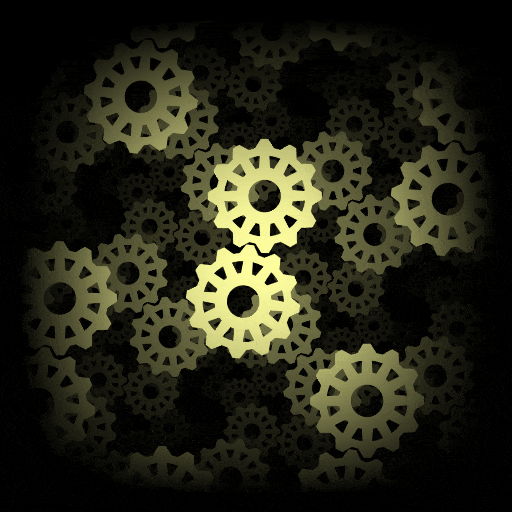 Evolving Workforce Needs as the Economy Changes
Developing and Adapting the Talent Pipeline
Attending to the Needs of Smaller Employers
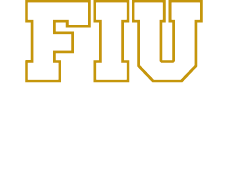 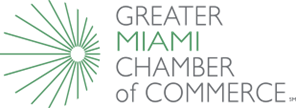 The foundation of a thriving community
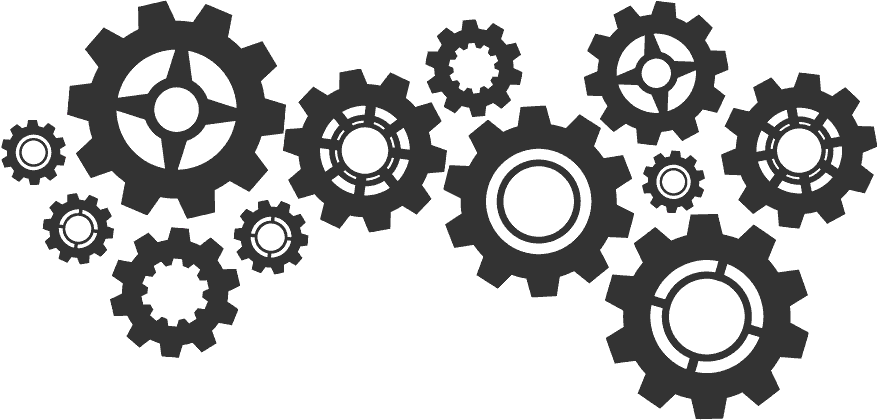 A vibrant economy that provides economic opportunity
Nonprofits that strengthen community fabric by supporting the most vulnerable
Government that enables well-being and prosperity
A workforce that is healthy and with abilities that meet community needs
A diverse workforce development ecosystem that is responsive and innovative
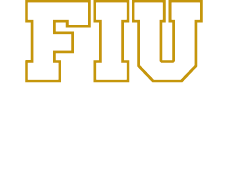 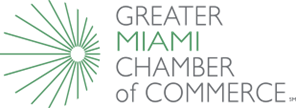 Dr. Maria  D. IlchevaAssociate Director

 




Office: 954-438-8652
Email: milcheva@fiu.edu

metropolitan.fiu.edu
THANK YOU
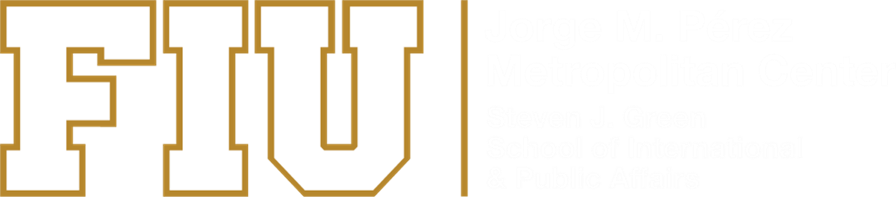